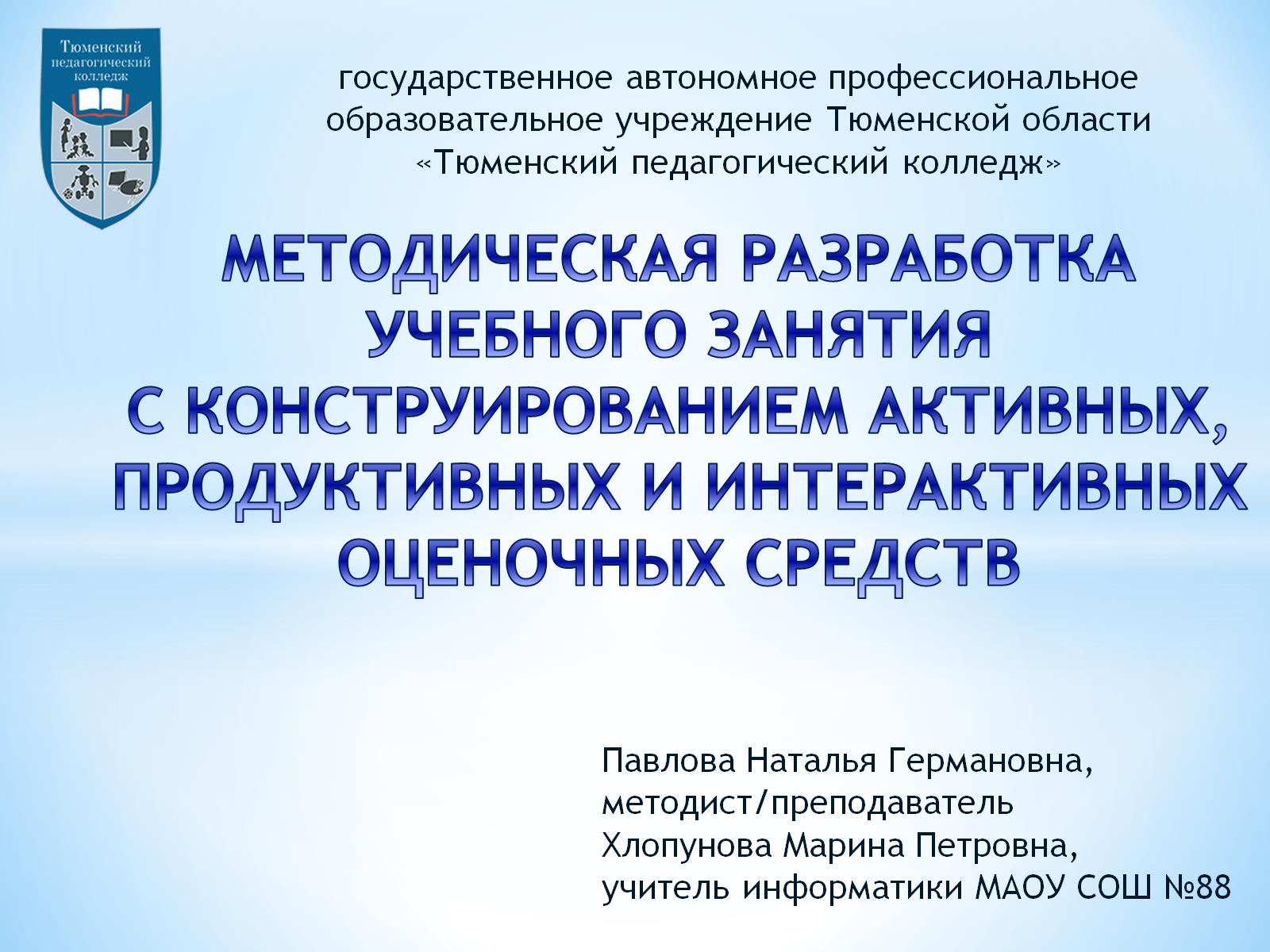 МЕТОДИЧЕСКАЯ РАЗРАБОТКА УЧЕБНОГО ЗАНЯТИЯ С КОНСТРУИРОВАНИЕМ АКТИВНЫХ, ПРОДУКТИВНЫХ И ИНТЕРАКТИВНЫХ ОЦЕНОЧНЫХ СРЕДСТВ
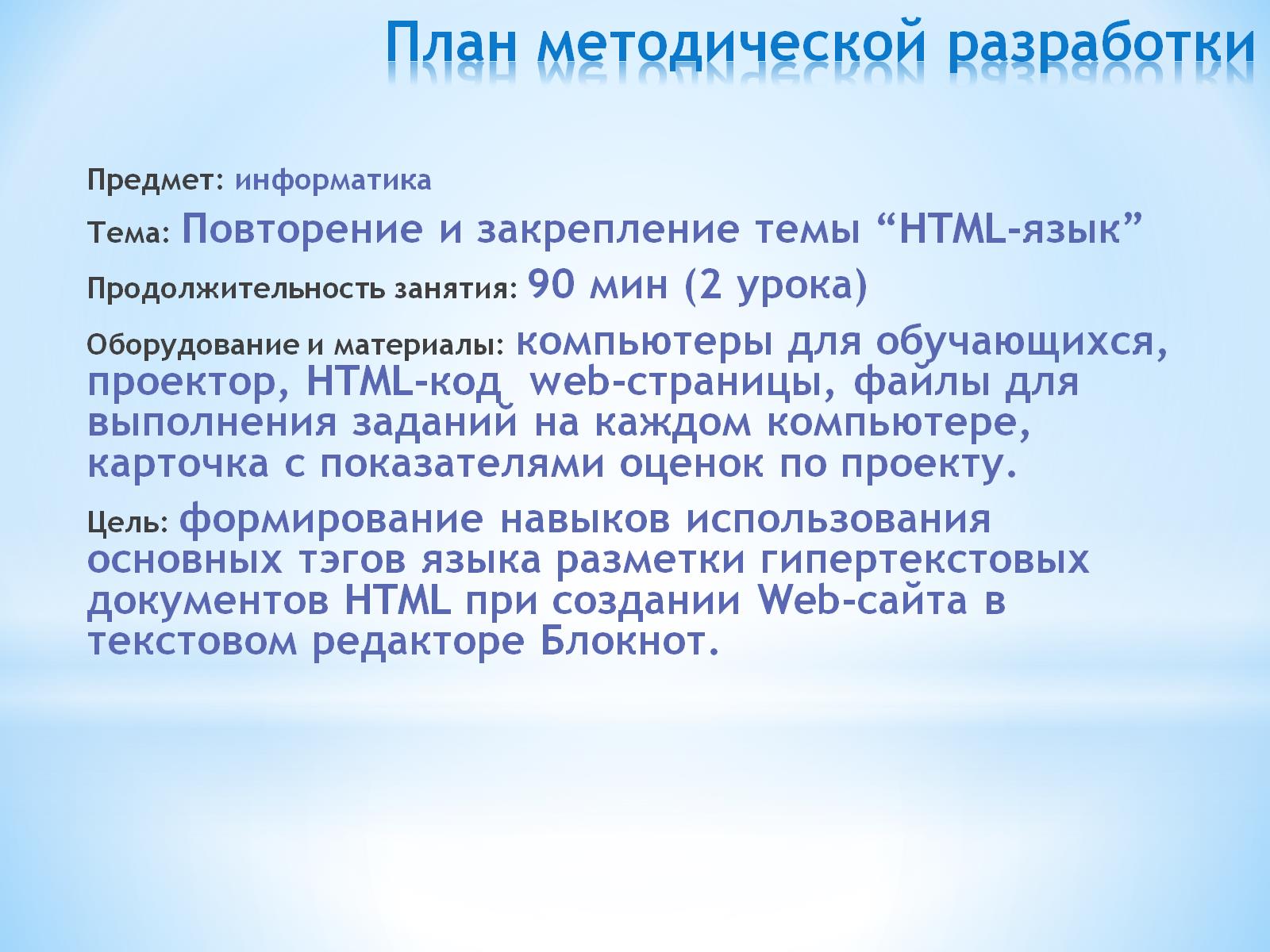 План методической разработки
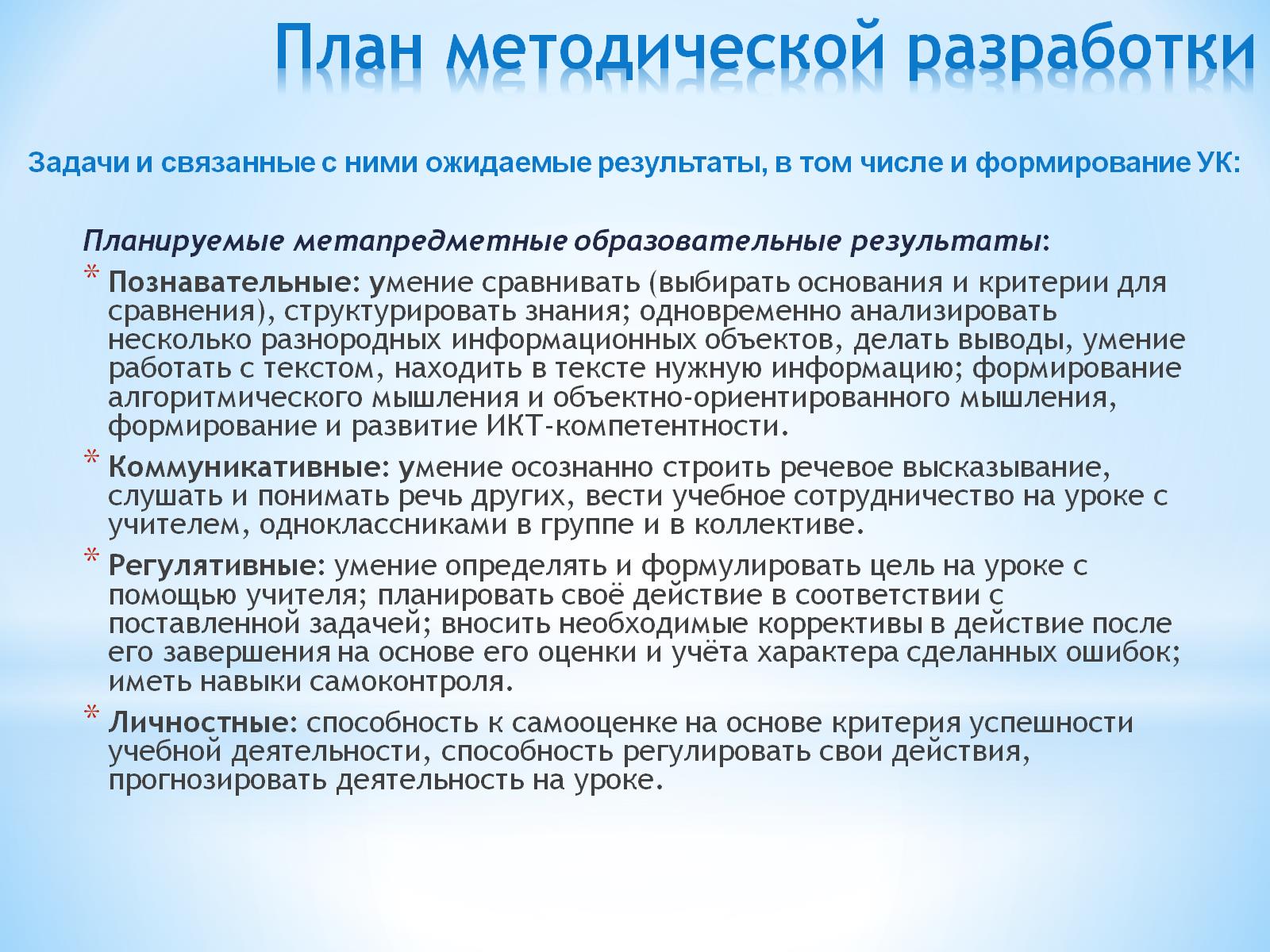 План методической разработки
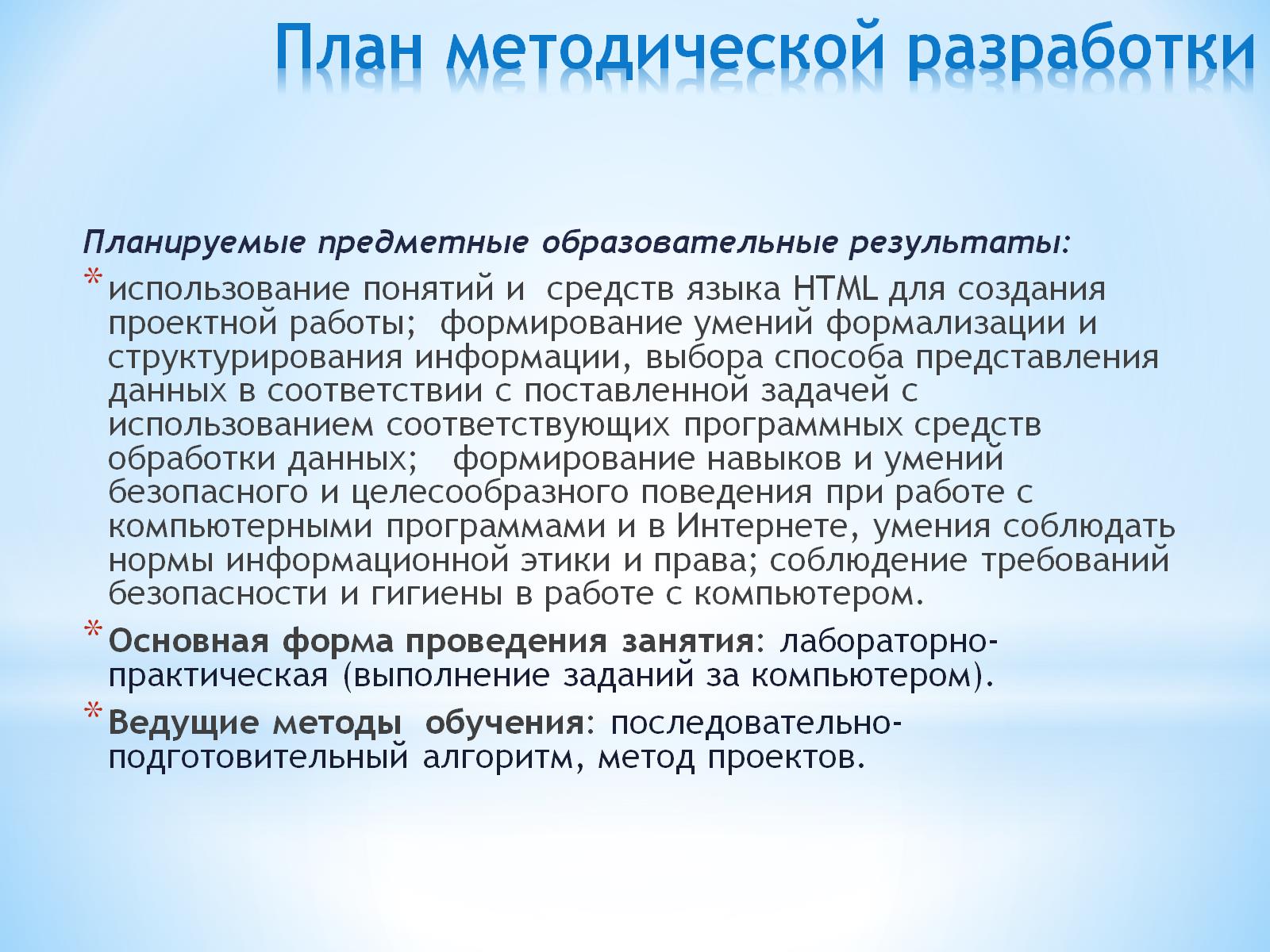 План методической разработки
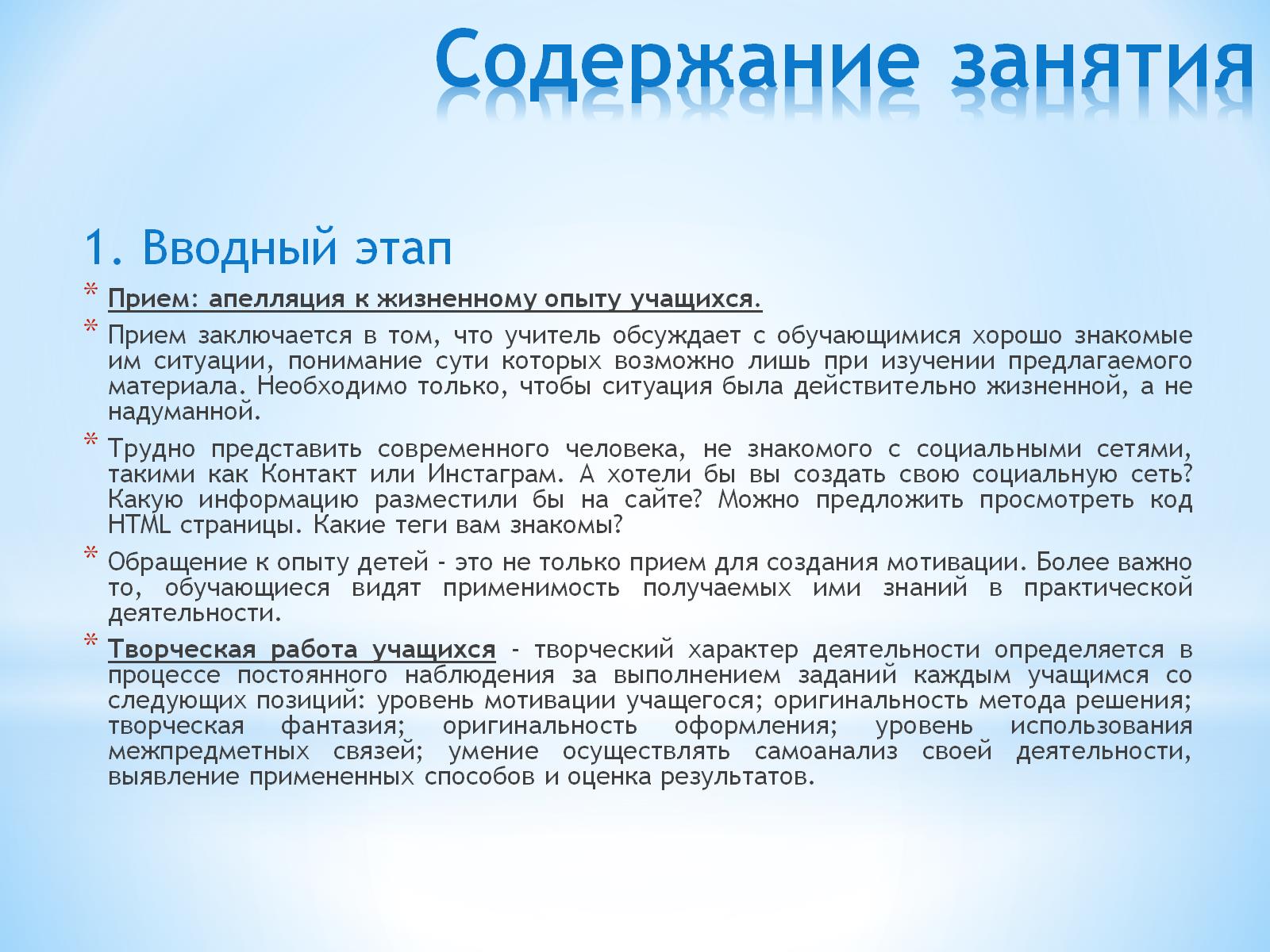 Содержание занятия
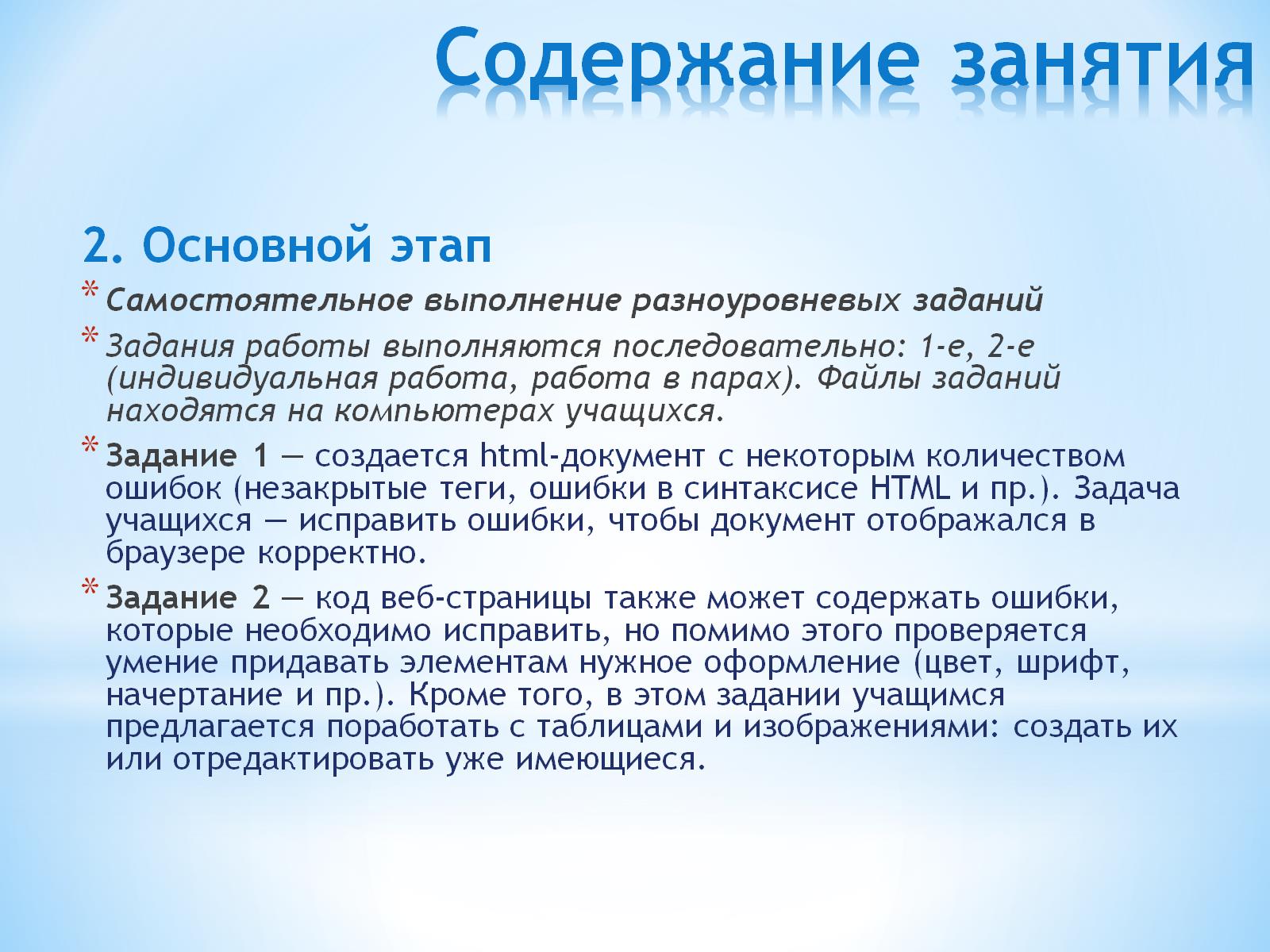 Содержание занятия
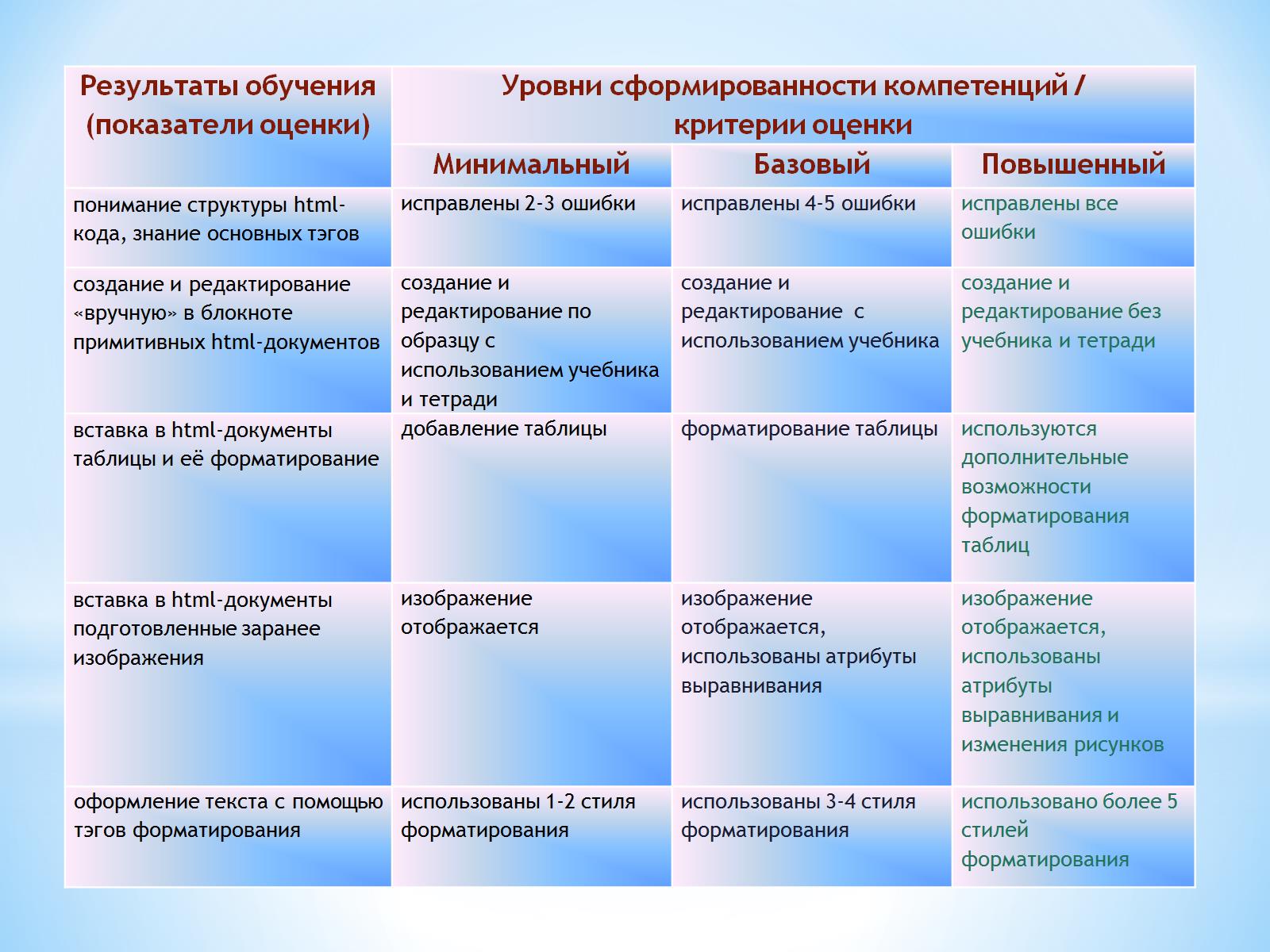 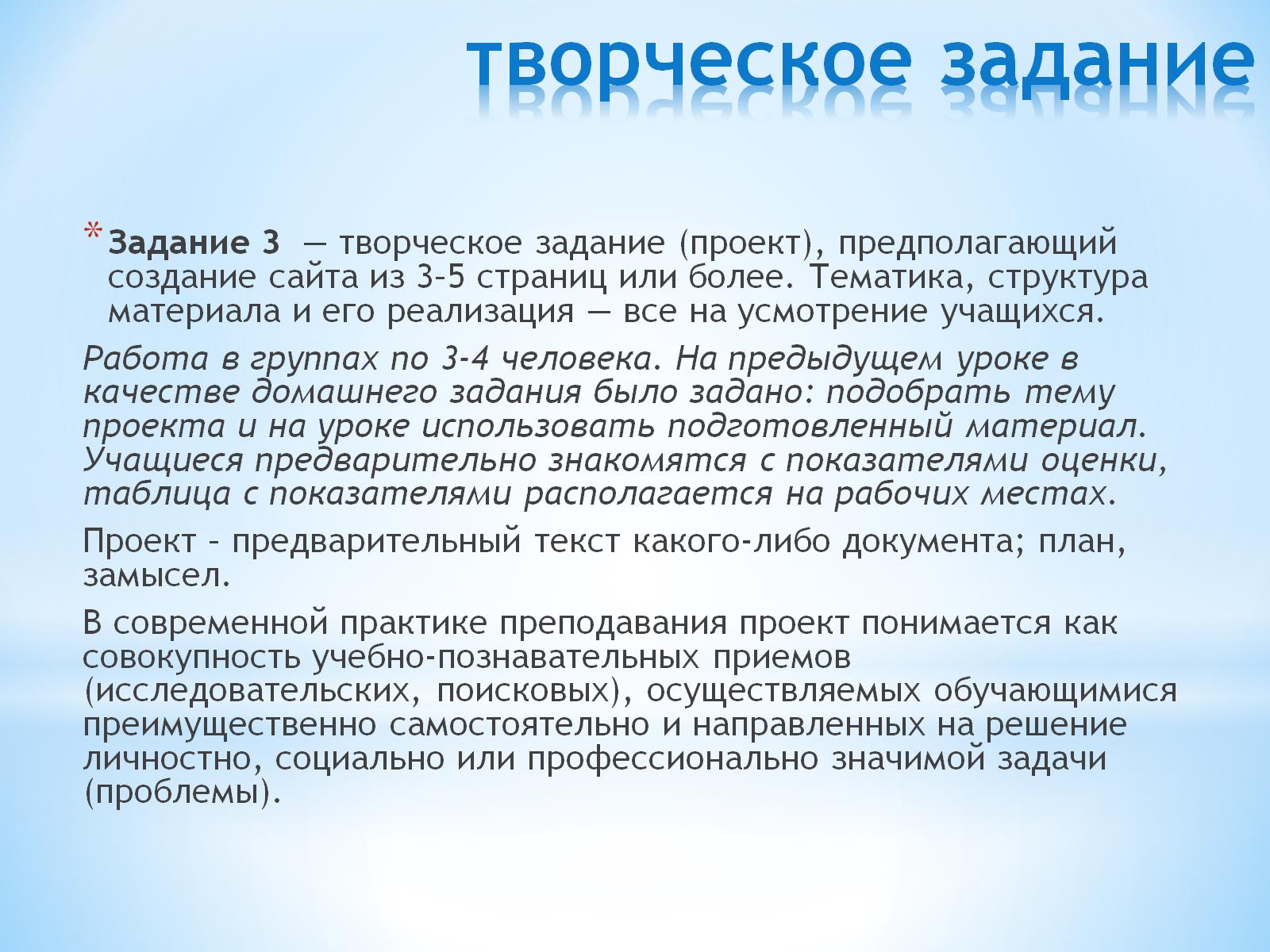 творческое задание
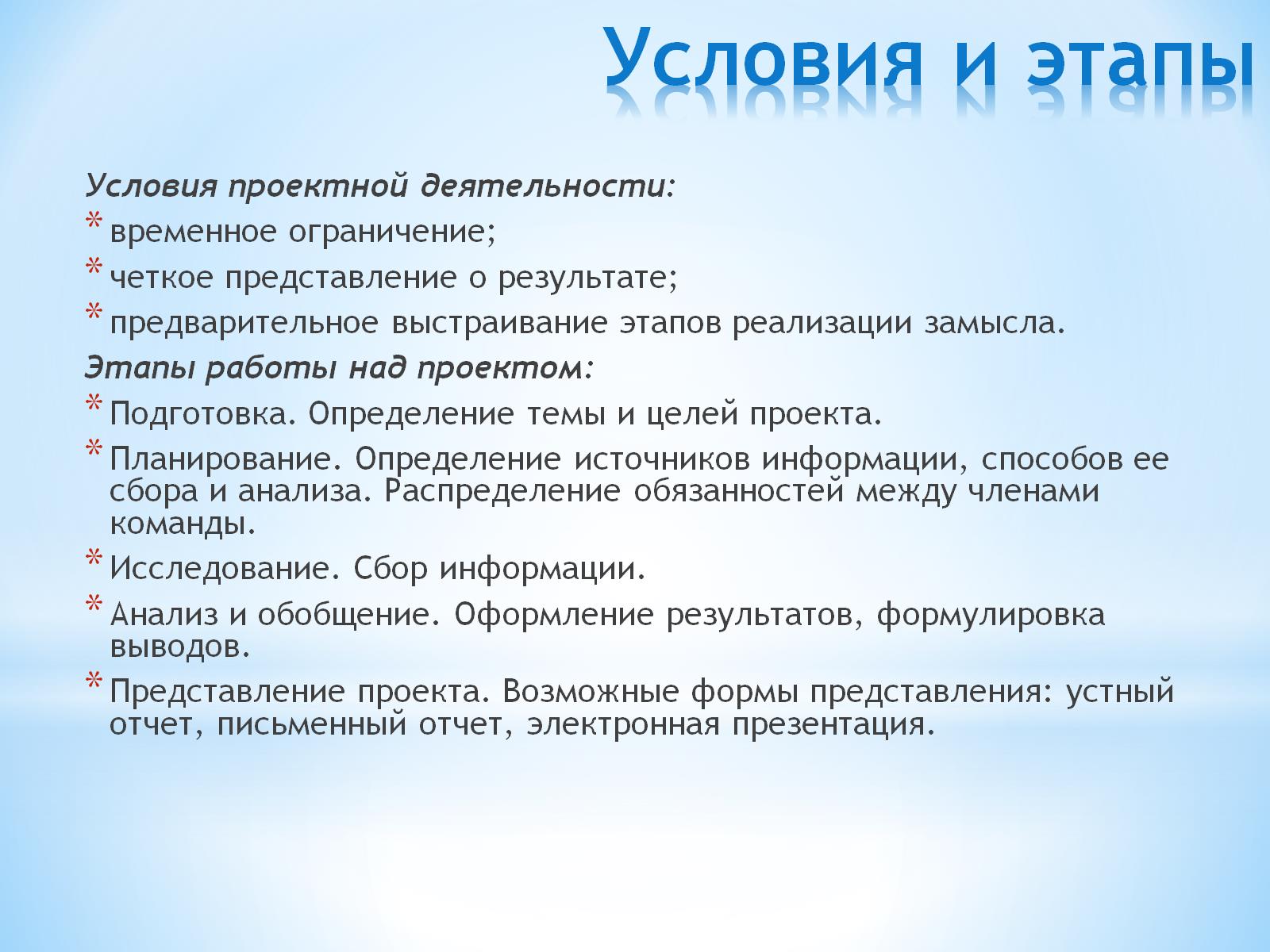 Условия и этапы
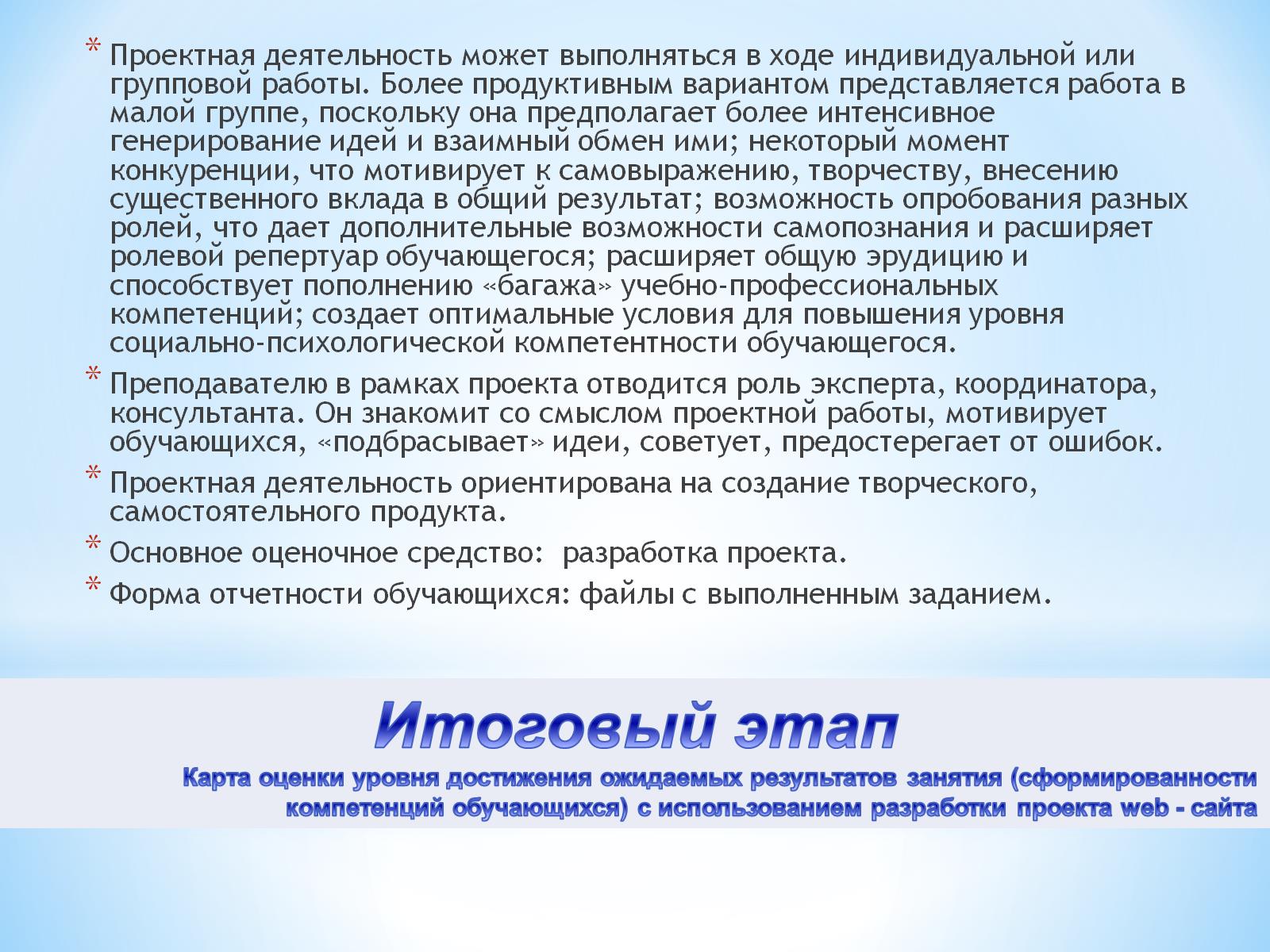 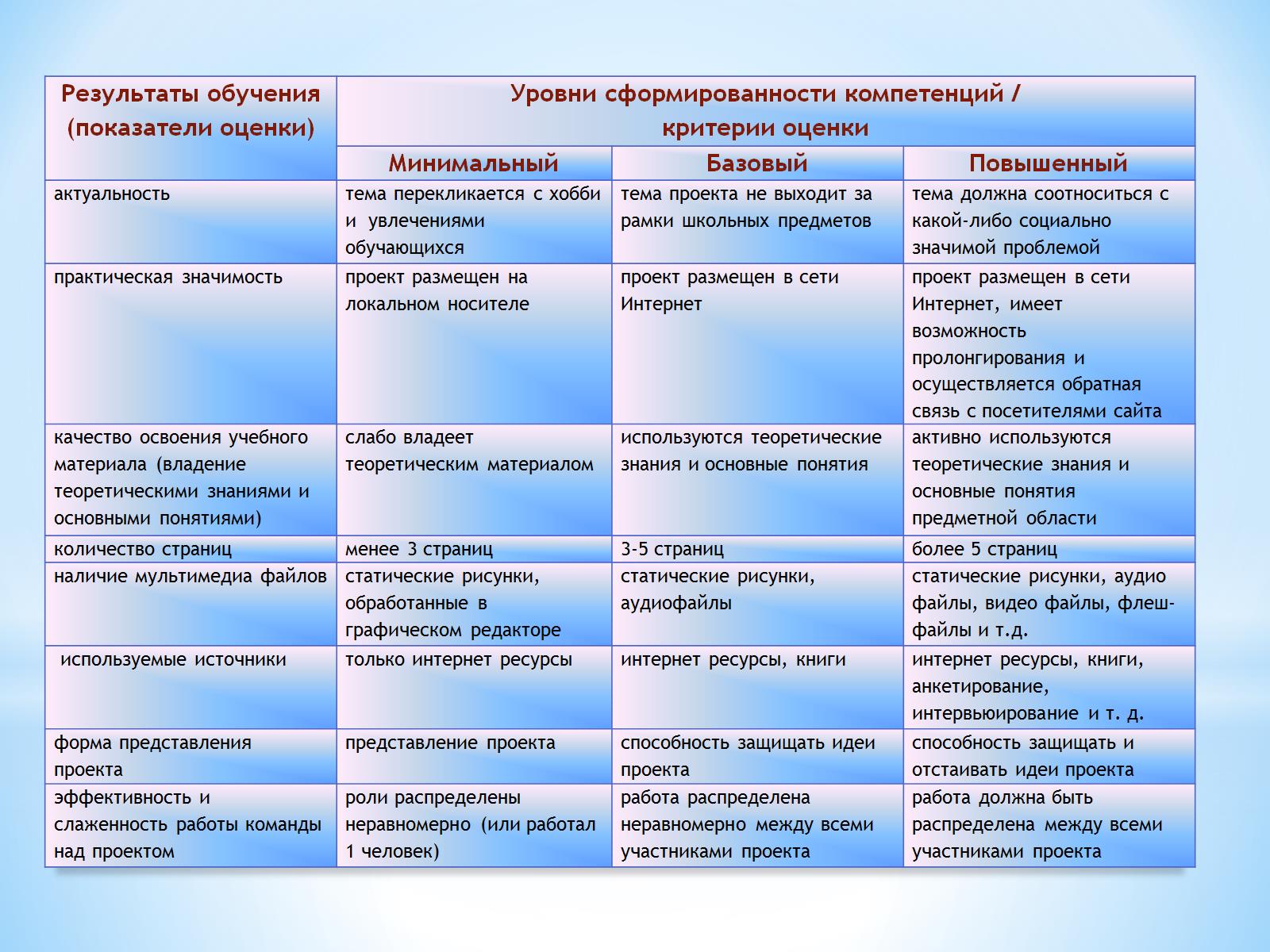 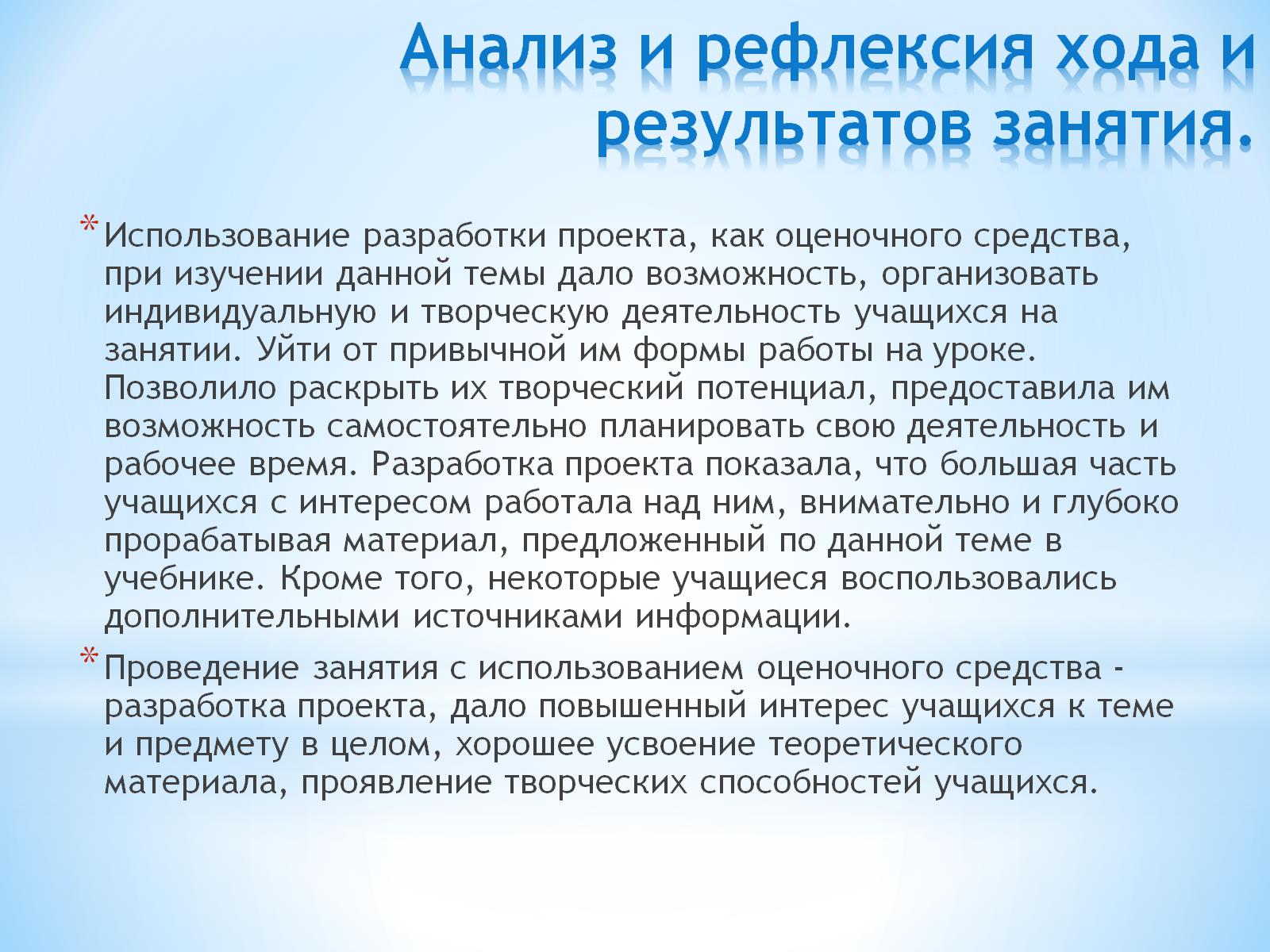 Анализ и рефлексия хода и результатов занятия.